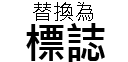 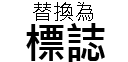 鐘漢克
副總裁
Contoso Pharmaceuticals
13565 台南市中西區大仁街 1234 號
rtamburello@contoso.com
電子郵件 |
(02) 8765-4321
電子郵件 |
電話 |
電話 |
網站 |
www.contoso.com
網站 |
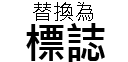 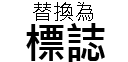 電子郵件 |
電話 |
電子郵件 |
電話 |
網站 |
網站 |
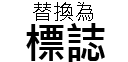 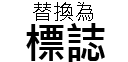 電子郵件 |
電子郵件 |
電話 |
電話 |
網站 |
網站 |
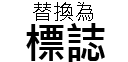 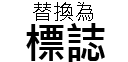 電子郵件 |
電子郵件 |
電話 |
電話 |
網站 |
網站 |
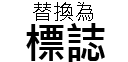 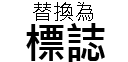 電子郵件 |
電子郵件 |
電話 |
電話 |
網站 |
網站 |